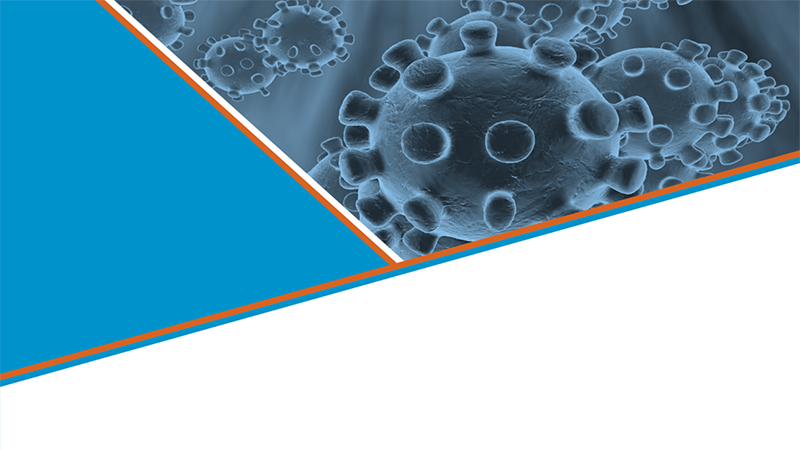 NOVELCORONAVIRUS (COVID-19)
HEALTH
EMERGENCY
PREPAREDNESSSIMULATION EXERCISE
COUNTRY NAME
Date and location
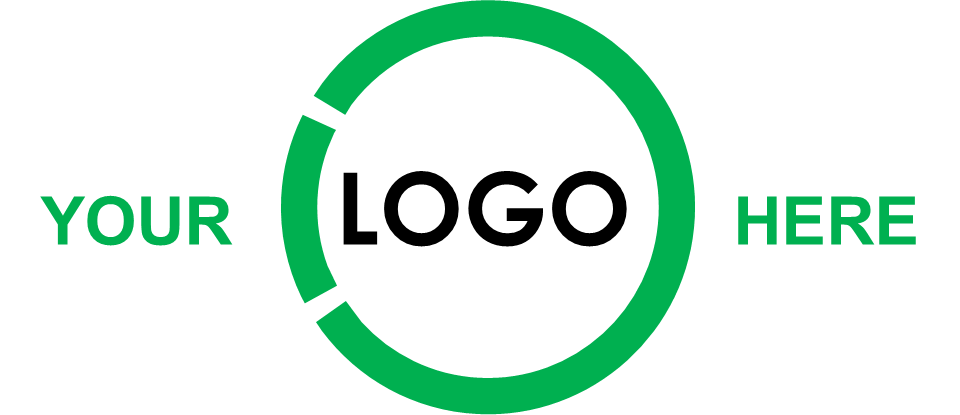 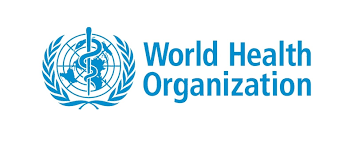 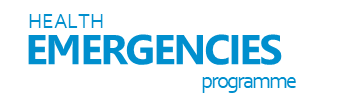 Agenda
Part 1:
08:45	Registration
09:00   	Introduction
09:10 	Exercise Objectives and how to play
09:15   	Table-top Simulation 
10:45	Coffee break (15 min)
11:00	Table-top Simulation 
12:30	Hot-wash
13:00 	Close part 1
13:00	Lunch
Part 2: 
09:00   Re-cap 
09:15   Gaps analysis & action planning (group work) 
10:30   Coffee break (15 min)
10:45   Action planning continued  (group work) 
11:30	Consolidation in plenary session
12:00   Wrap up and next steps
12:30   Closing
10 March 2020
[Speaker Notes: ADJUST THE TIMING BASED ON YOUR OWN AGENDA BUT MAKE SURE YOU KEEP ENOUGH TIME FOR PART 2.   THIS IS THE MOST ESSENTIAL PART OF THE SIMEX!!!]
Latest WHO Situation Report
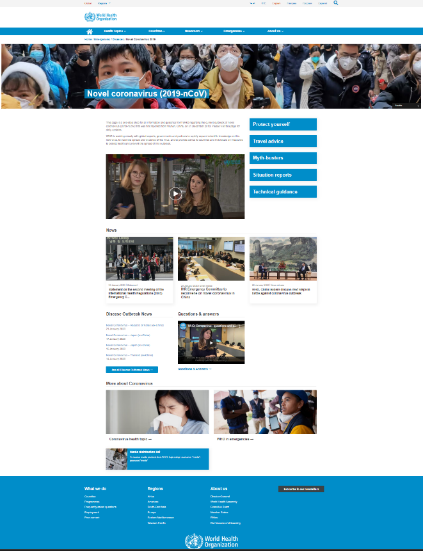 The situation is evolving rapidly.
Let’s have a look at
the latest WHO SitRep.
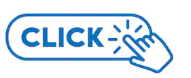 10 March 2020
[Speaker Notes: The situation is evolving rapidly.

Get the information from the lastest WHO sit rep.

If you click on the image it will take you to the WHO Sit Rep web page

You can also provide printout copies

Resource:
https://www.who.int/emergencies/diseases/novel-coronavirus-2019/situation-reports]
Statement from the IHR (2005) Emergency Committee
To all countries
It is expected that further international exportation of cases may appear in any country. Thus, all countries should be prepared for containment, including active surveillance, early detection, isolation and case management, contact tracing and prevention of onward spread of COVID-19 infection, and to share full data with WHO.

Statement on the second meeting of the International Health Regulations (2005) Emergency Committee regarding the outbreak of novel coronavirus (COVID-19).  Geneva, 30th January 2020
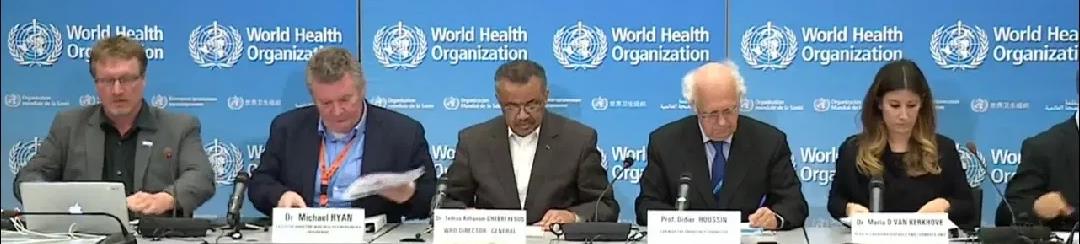 10 March 2020
[Speaker Notes: WHO Technical advice is available here:
https://www.who.int/emergencies/diseases/novel-coronavirus-2019


Countries should place particular emphasis on reducing human infection, prevention of secondary transmission and international spread and contributing to the international response though multi-sectoral communication and collaboration and active participation in increasing knowledge on the virus and the disease, as well as advancing research.]
What is a Table-Top Exercise (TTX)?
A tabletop exercise (TTX) is an exercise that uses a progressive simulated scenario, together with series of scripted injects, to make participants consider the impact of a potential health emergency on existing plans, procedures and capacities. 

A TTX simulates an emergency situation in an informal, stress-free environment.” -WHO Exercise Manual, 2017
10 March 2020
[Speaker Notes: A table-top exercise is an exercise that uses a progressive simulated scenario, together with series of scripted injects, to make participants consider the impact of a potential health emergency on existing plans, procedures and capacities. A TTX simulates an emergency situation in an informal, stress-free environment. 

The purpose of a TTX is to strengthen readiness to manage a health emergency, through facilitated group discussions. 

A TTX can be used to: 
Develop or review a response plan 
Familiarize participants with their roles and responsibilities 
Identify and solve problems through a facilitated and open discussion.]
Design & Purpose
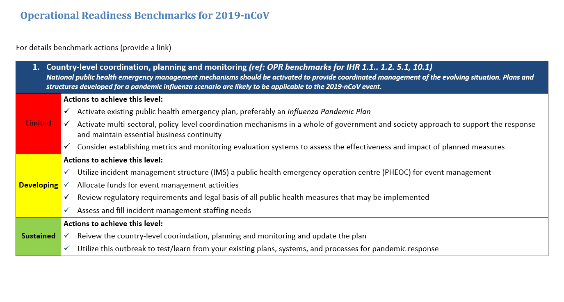 Exercise Design 
Based on the “COVID-19 Strategic Preparedness and Response Plan (SPRP)” and designed for national level operational stakeholders, involved in public health emergency preparedness or response.
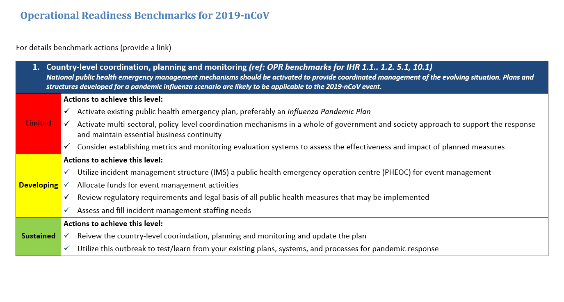 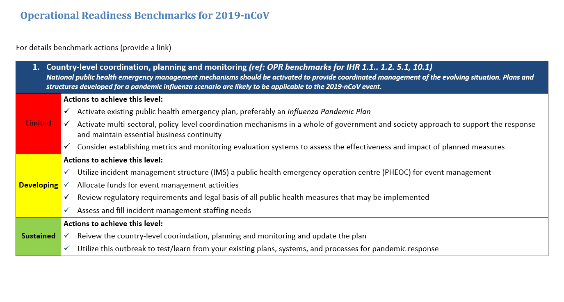 Purpose
Through facilitated group discussion, the exercise aims to examine and strengthen your existing plans, procedures and capabilities to manage an imported case of COVID-19.
10 March 2020
[Speaker Notes: The “WHO monitoring response implementation checklist for COVID-19” should have been printed and distributed to all participants.

Tell participants, it is in their reference documents.]
General objectives of the TTX
General Objectives
Share information on the progress of your preparation, including  response capabilities, plans and procedures to identify and respond to an imported case of COVID-19 in your country.
Identify areas of interdependence between health actors and other sectors 
Conduct gap analysis based on the  COVID-19 Strategic Preparedness and Response Plan (SPRP)
Develop an action plan to enhance your level of readiness, based on the SPRP.
10 March 2020
Specific objectives of the TTX
Review the operation management process for a suspected case of COVID-19.
Confirm arrangements for notification, coordination and internal communications before and after the confirmation of a COVID-19 case. 
Confirm procedures related to the management of a suspected cases before and after laboratory confirmation. 
Review plans to clarify lines of accountability (roles & responsibilities) and communication to enable a timely, well-coordinated and effective response.
Review the requirements of public health laboratories and funding
Review risk and media communications plans.
10 March 2020
Exercise managent team
Roles
Facilitation: (insert name/s)
Rapporteurs: (insert name/s) 
Observers: (if applicable)
10 March 2020
Rules of the TTX
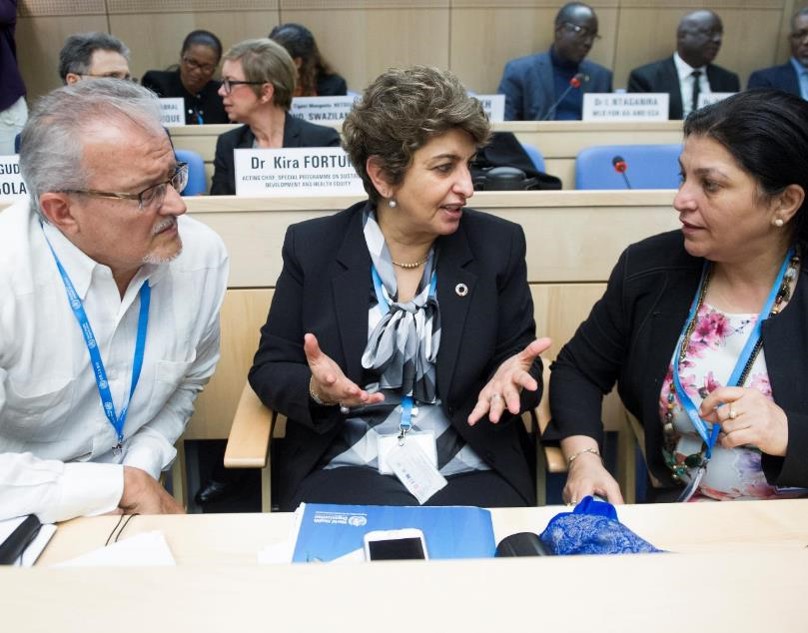 Not an individual test

Respect the views of others
Respond as you would in real life and allow others to do likewise
Use your existing plans, guidelines and regulations to inform your responses
 
Focus on solutions
10 March 2020
Table-Top Exercise: How to Play
This is a closed exercise, designed just for you.

The facilitators will guide you through a series of discussions focused on an imported case of
COVID-19

We are all
here to learn
Scenario
Questions & Discussion (1)
Scenario update
Questions & Discussion (2)
Questions & Discussion (5)
Questions & Discussion (4)
Scenario update
Questions & Discussion (3)
Hot-Wash
Facilitated Debriefing
Action Planning
10 March 2020
Questions
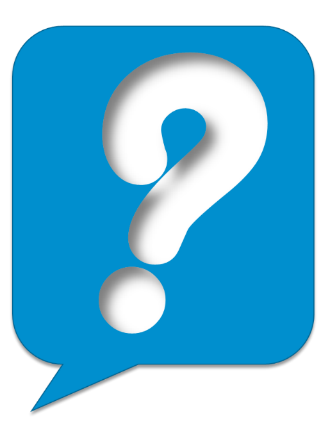 ANY
QUESTION
BEFORE
WE START
10 March 2020
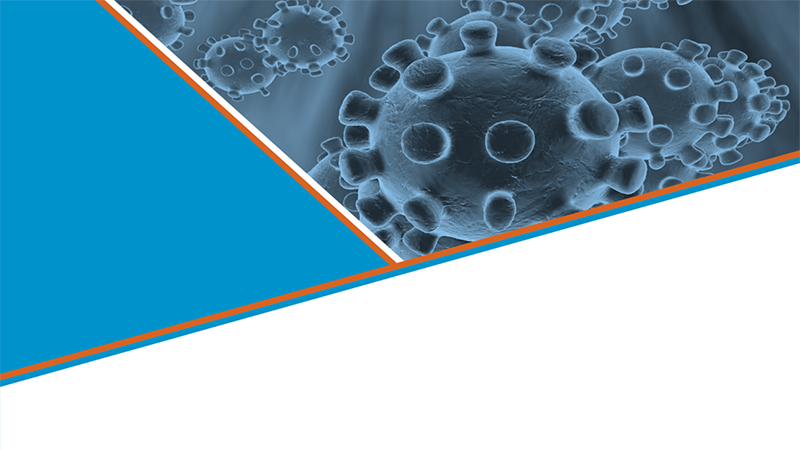 NOVELCORONAVIRUS (COVID-19)
HEALTH
EMERGENCY
PREPAREDNESSSIMULATION EXERCISE
COUNTRY NAME
Date and location
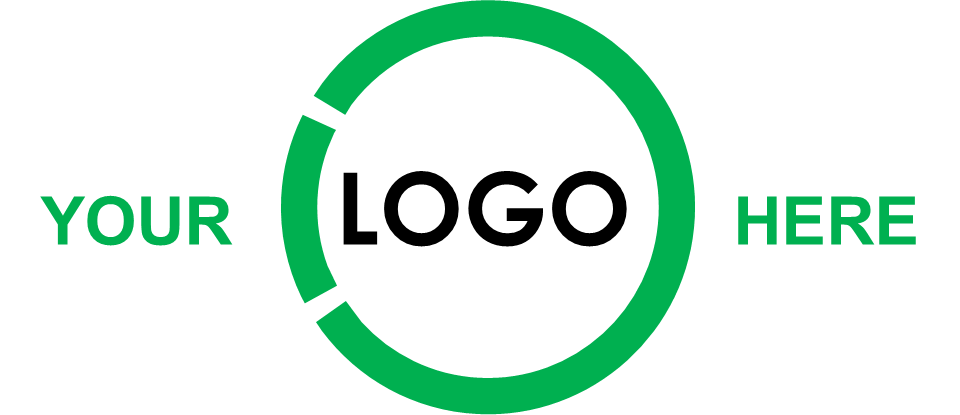 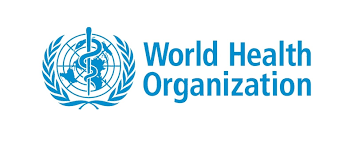 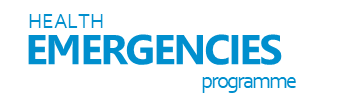 Scenario
SIMULATION ONLY
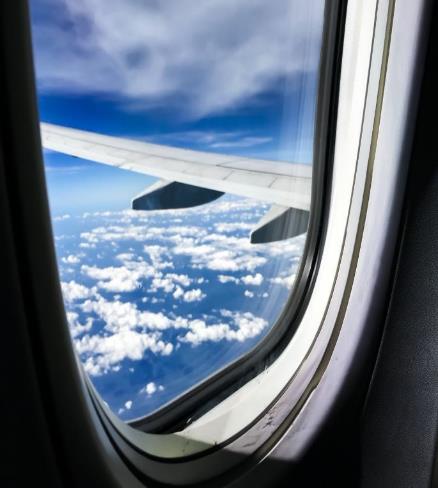 A man is brought into [sub-national primary health care facility], in [City name] by his family with a high fever, cough and difficulty breathing. 
He lives in [city] and has just returned home from a business trip to China. Based on his symptoms and his recent travel history, the man (58 years old) is suspected of having COVID-19.
10 March 2020
Session 1
Questions for discussion

Who should be informed, when and how?
What plans, procedures and resources would you activate at this point?
Does the patient need to be transferred to another hospital.  If so, where to and how?
What Infection Prevention and Control measures would you put in place for this patient?
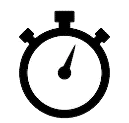 30 mins
10 March 2020
Scenario update
SIMULATION ONLY
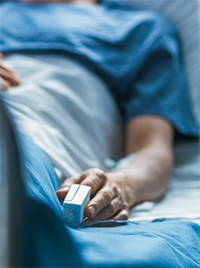 The man apparently only developed symptoms 2 days after his return from meetings in China. He did not have any local travel companions on his business trip , which included time in Beijing and Shanghai. His return flight home was routed via [regional hub], where he spent 6 hours in the transit lounge and upon arrival at [PoE, with entry screening] he did not have a fever. 
Total contacts identified since symptoms are 15, including the examining doctor and nurses, whom initially admitted to him at the hospital, his immediate family and some local office colleagues.
10 March 2020
Session 2
Questions for discussion

What are your immediate priority actions?
What additional information do you require?
Would you notify WHO about this suspected case?
Who manage and conduct the monitoring and testing of the contacts?
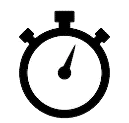 30 mins
10 March 2020
Session 3
Questions for discussion
How will you confirm whether the patient has COVID-19 or influenza?
Which laboratory will conduct the test? Does this lab have the appropriate equipment, including PPE? 
How long will confirmation take?
Will you send for international confirmation?
Is COVID-19 a national notifiable disease?
Who needs to be informed of the results?
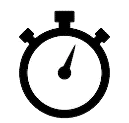 30 mins
10 March 2020
Break
Coffee Break (15min)
10 March 2020
Scenario update
SIMULATION ONLY
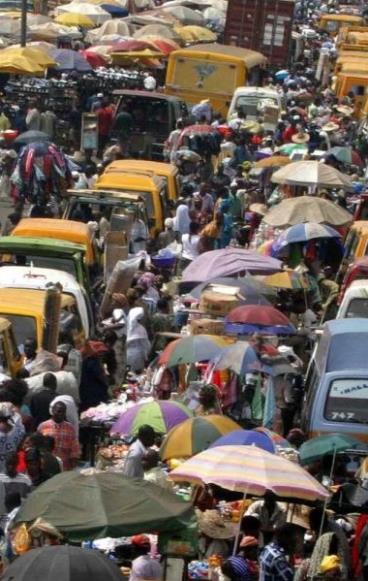 The lab report confirms a positive test for COVID-19 for the man. The man’s condition worsens and is critical. Six of the contacts being monitored, including the man’s wife and three nurses and a doctor have also tested positive for COVID-19. 
In addition, 3 separate clusters of a total of 63 lab confirmed cases have been admitted in health care facilities in [capital city], [another city] and [another city]. 
Domestic transmission is evident. The public is nervous, and the media is looking for a statement and to comment on rumors of multiple confirmed cases within the country.
10 March 2020
Session 4
Questions for discussion
What actions would be triggered by this new event information?
How would this event be coordinated and managed?
Where would the funding come from to implement the response?
What support would you request from WHO and other partners?
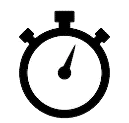 30 mins
10 March 2020
Session 5
Questions for discussion
Who is leading on risk communication for this event?
What communication needs to take place? To whom?
What is your strategy for media communication?
What is the mechanism for rapid clearing of timely and transparent communication messaging and materials?
How will information and communication be coordinated across Ministries and partners, and across different levels of the government?
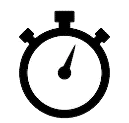 30 mins
10 March 2020
Hot-Wash
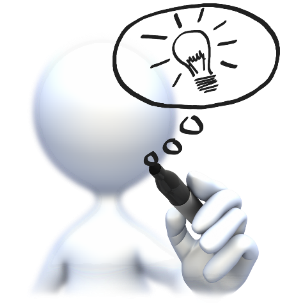 Initial feedback from the participants on the TTx
10 March 2020
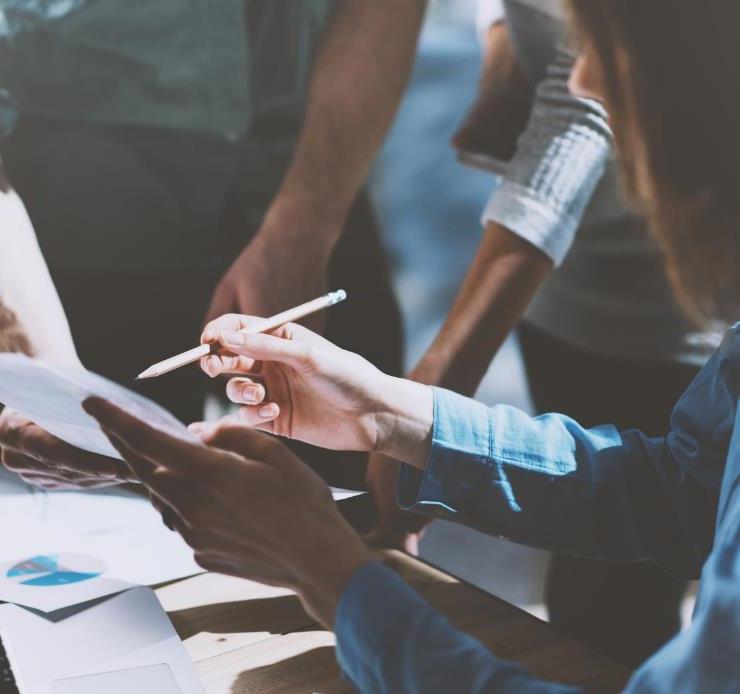 Summary &
Next Steps
Part II:

GAP analysis: Focus group discussion to review readiness benchmarks
Action planning
Participants evaluation form
10 March 2020
Agenda part 2
Part 2: 
09:00	Re-cap 
09:15	Strengths & Gaps analysis (group work) 
10:30  	Coffee break (15 min)
10:45  	Action planning (group work) 
11:30	Consolidation in plenary session
12:00	Wrap up and next steps
12:30	Closing
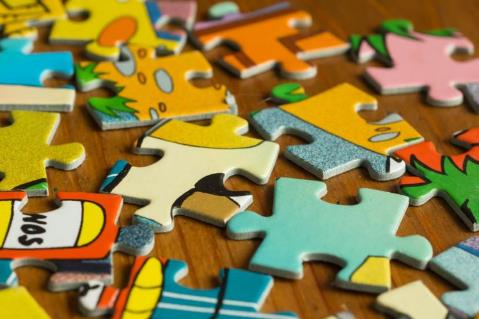 10 March 2020
[Speaker Notes: ADJUST THE TIMING BASED ON YOUR OWN AGENDA BUT MAKE SURE YOU KEEP ENOUGH TIME FOR PART 2.   THIS IS THE MOST ESSENTIAL PART OF THE SIMEX!!!]
COVID-19 SPRP
The “ COVID-19 Strategic Preparedness and Response Plan (SPRP)” outlines the measures to be taken at country level to contain the virus and will be updated with further measures as and if the epidemiological situation changes. 
It will enable the targeted improvement of specific capacities. 

This information will help national authorities to
identify main gaps 
perform risk assessments and 
plan for response and control actions.
10 March 2020
Strengths and gaps analysis
Review strengths & gaps
TASKS:
In groups, divide a piece of paper into three sections.
Review the Readiness Checklist, your plans and notes from your TTX
Discuss and write your points in each of the sections to answer:
What worked well? (Achievements)
What was challenging? (Challenges)
Recommendations? (and prioritize, to identify your top 3)
Check assumptions
Propose ideas to enhance your systems, plans & Procedures
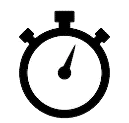 75 mins
ACTION PLAN
Note: the action plan will be done in the next session
10 March 2020
Break
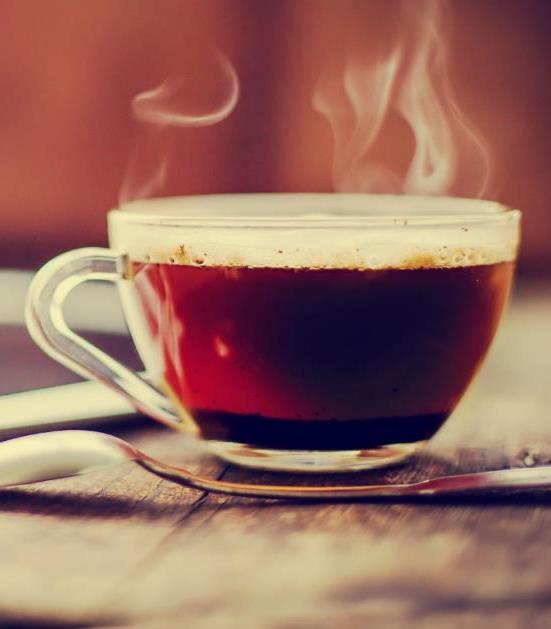 Coffee Break (15min)
10 March 2020
Action Plan
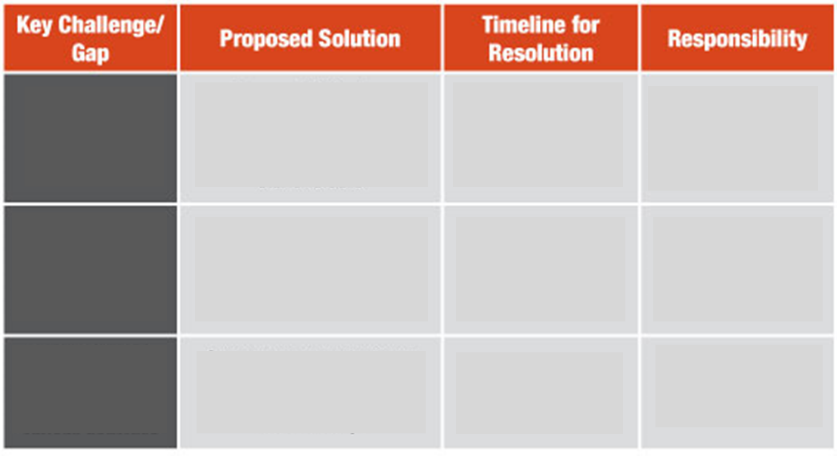 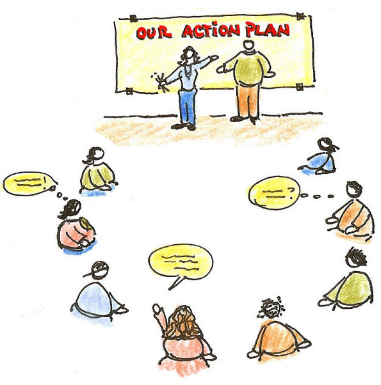 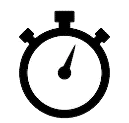 45 mins
10 March 2020
[Speaker Notes: Break down in groups.
Prioritisation of findings into actions
Action
Reason why a priority?
Who is responsible for the action?
What resources are required?
By when?
Each group rapporteur to provide a 5 minute summary of the findings of the group.]
Consolidation
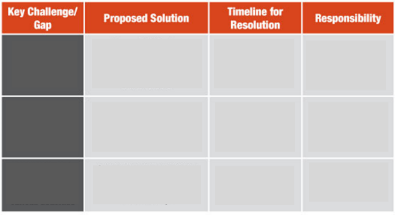 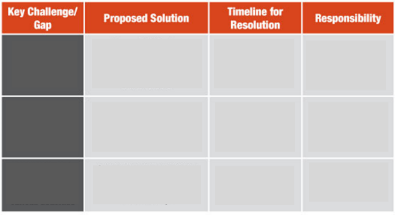 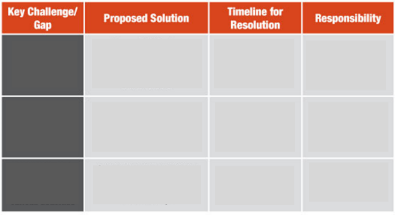 10 March 2020
[Speaker Notes: Break down in groups.
Prioritisation of findings into actions
Action
Reason why a priority?
Who is responsible for the action?
What resources are required?
By when?
Each group rapporteur to provide a 5 minute summary of the findings of the group.]
Participants’ feedback form
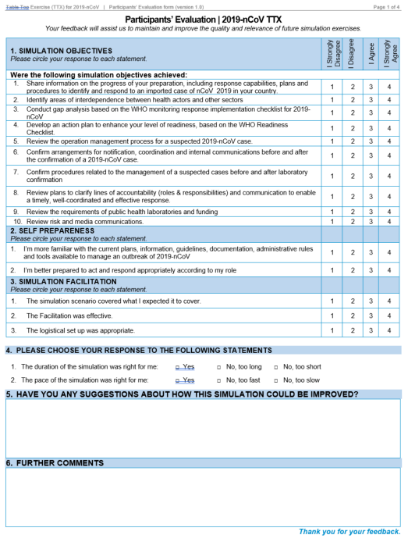 Your feedback will assist us to maintain and improve the quality and relevance of future simulation exercises.
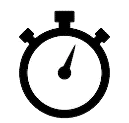 5 mins
10 March 2020
[Speaker Notes: Break down in groups.
Prioritisation of findings into actions
Action
Reason why a priority?
Who is responsible for the action?
What resources are required?
By when?
Each group rapporteur to provide a 5 minute summary of the findings of the group.]
Next steps and wrap up
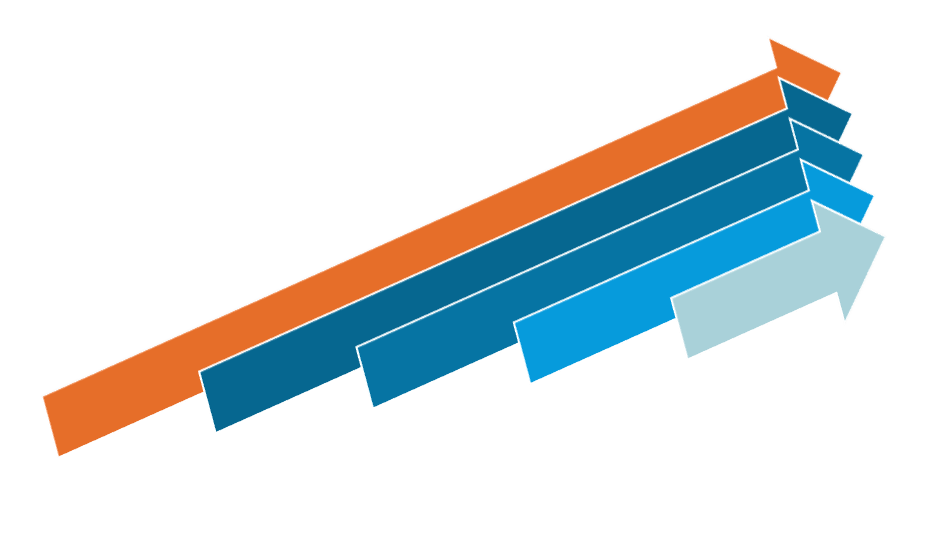 NEXT STEPS
10 March 2020
[Speaker Notes: Break down in groups.
Prioritisation of findings into actions
Action
Reason why a priority?
Who is responsible for the action?
What resources are required?
By when?
Each group rapporteur to provide a 5 minute summary of the findings of the group.]
THANK YOU!
For SimEx technical support,
please contact your WHO country office or regional office focal point:
	AFRO: 	stephenm@who.int 
		EMRO: 	SAMHOURID@who.int 
		EURO: 	schmidtt@who.int ; rashforda@who.int 
		PAHO: 	andragro@paho.org 
		SAERO: 	htikem@who.int 
		WPRO: 	PAPOWITZH@who.int ; katom@who.int
WHO RESSOURCES
WHO
COVID-19
Emergency
webpage
More
	information
	on
	coronavirus
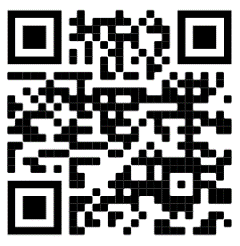 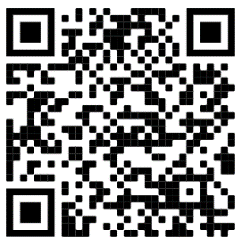 Scan or Click
Scan or Click
[Speaker Notes: Break down in groups.
Prioritisation of findings into actions
Action
Reason why a priority?
Who is responsible for the action?
What resources are required?
By when?
Each group rapporteur to provide a 5 minute summary of the findings of the group.]